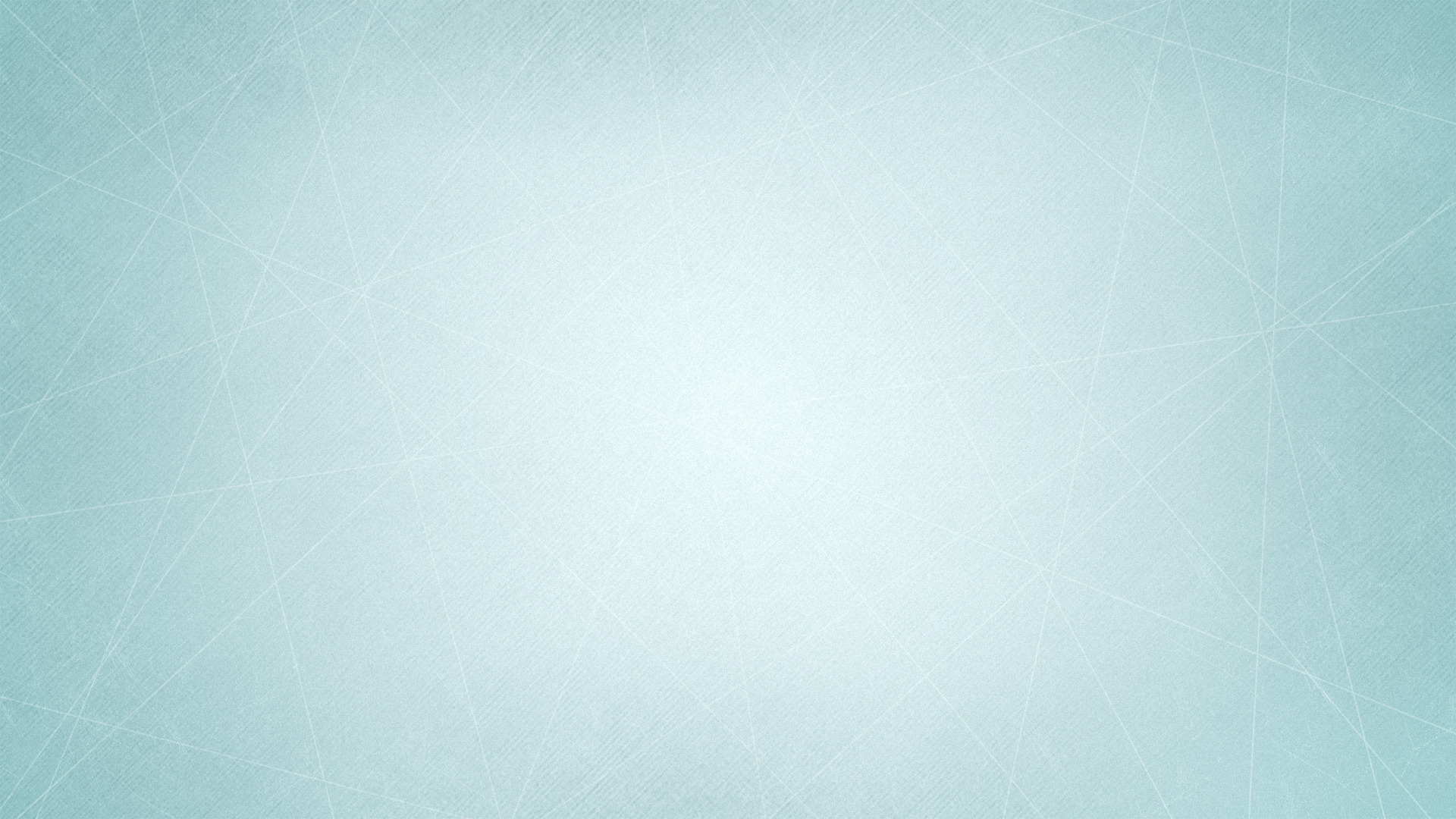 “Sweet is the song I am singing today; I’m redeemed! I’m redeemed! Trouble and sorrow have vanished away; I have been redeemed! I’m redeemed by love divine; glory, glory, Christ is mine, Christ is mine! All to Him I now resign; I have been redeemed!”
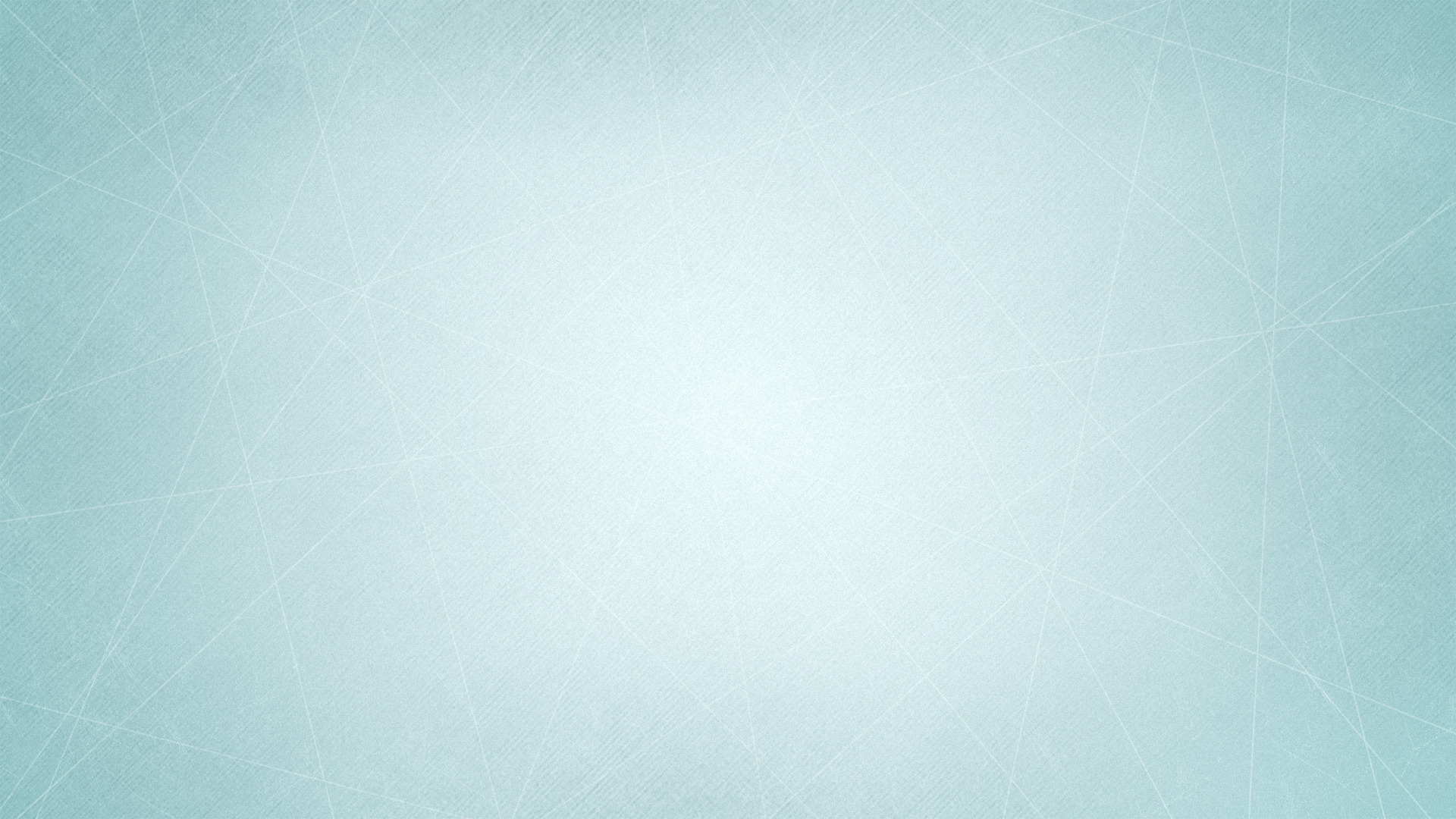 The word “Redeem” in the O.T.
God redeeming His people
 Exodus 6:6; Deuteronomy 7:8; 1 Chronicles 17:21
Sacrifices redeeming firstborn son
 Exodus 13:13, 34:20
Describes the actions of near relative, brother-in-law
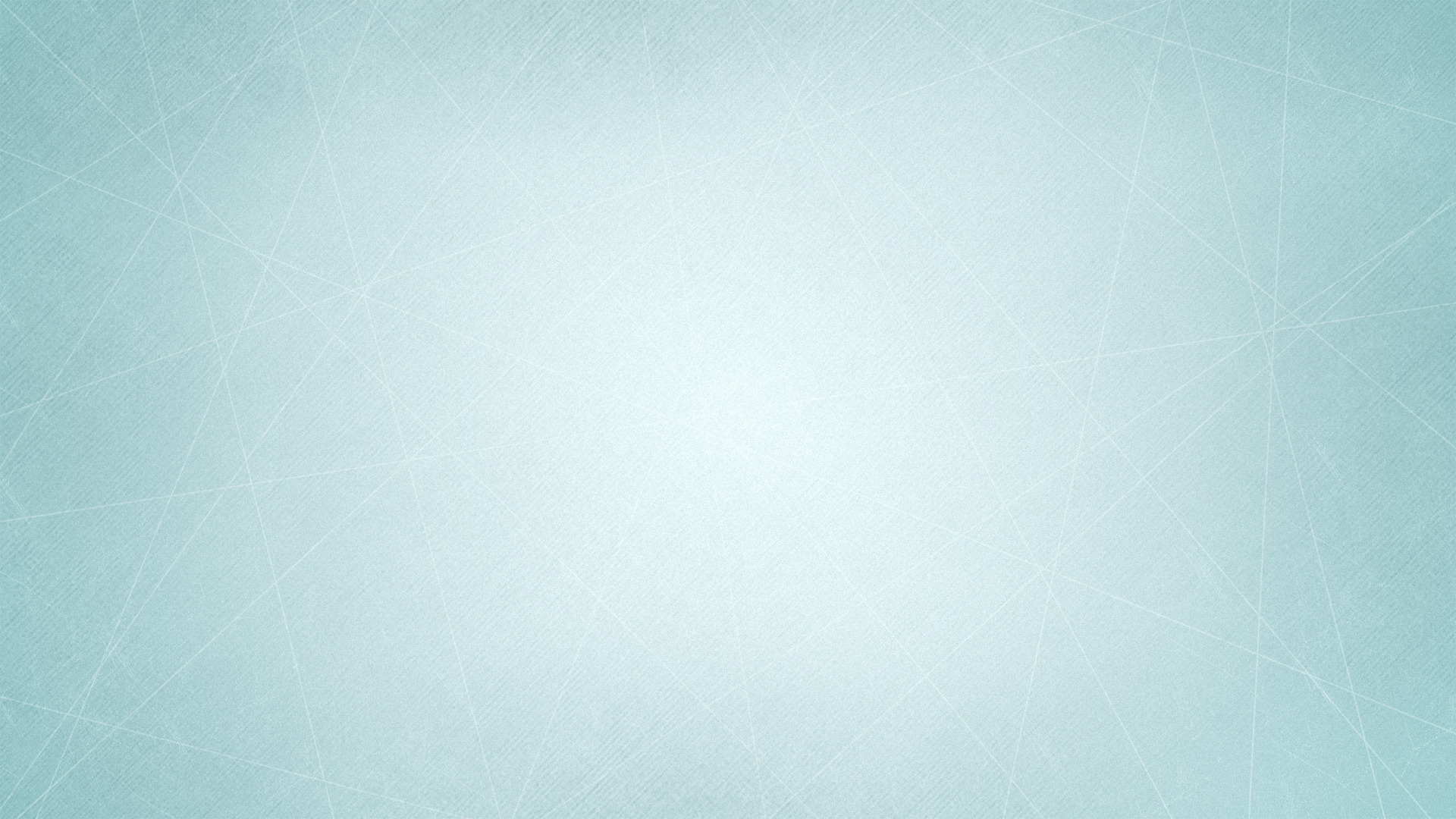 Kinsman-Redeemer
Redeem property for a poverty-stricken brother
 Leviticus 25:25-28 
Redeem a relative who sold himself into slavery
 Leviticus 25:48-55
Redeem a relative who was murdered (Blood Avenger)
 Numbers 35:16-28
Redeem a brother’s widow by marrying her
 Deuteronomy 25:5-10 – (Levirate Marriage)
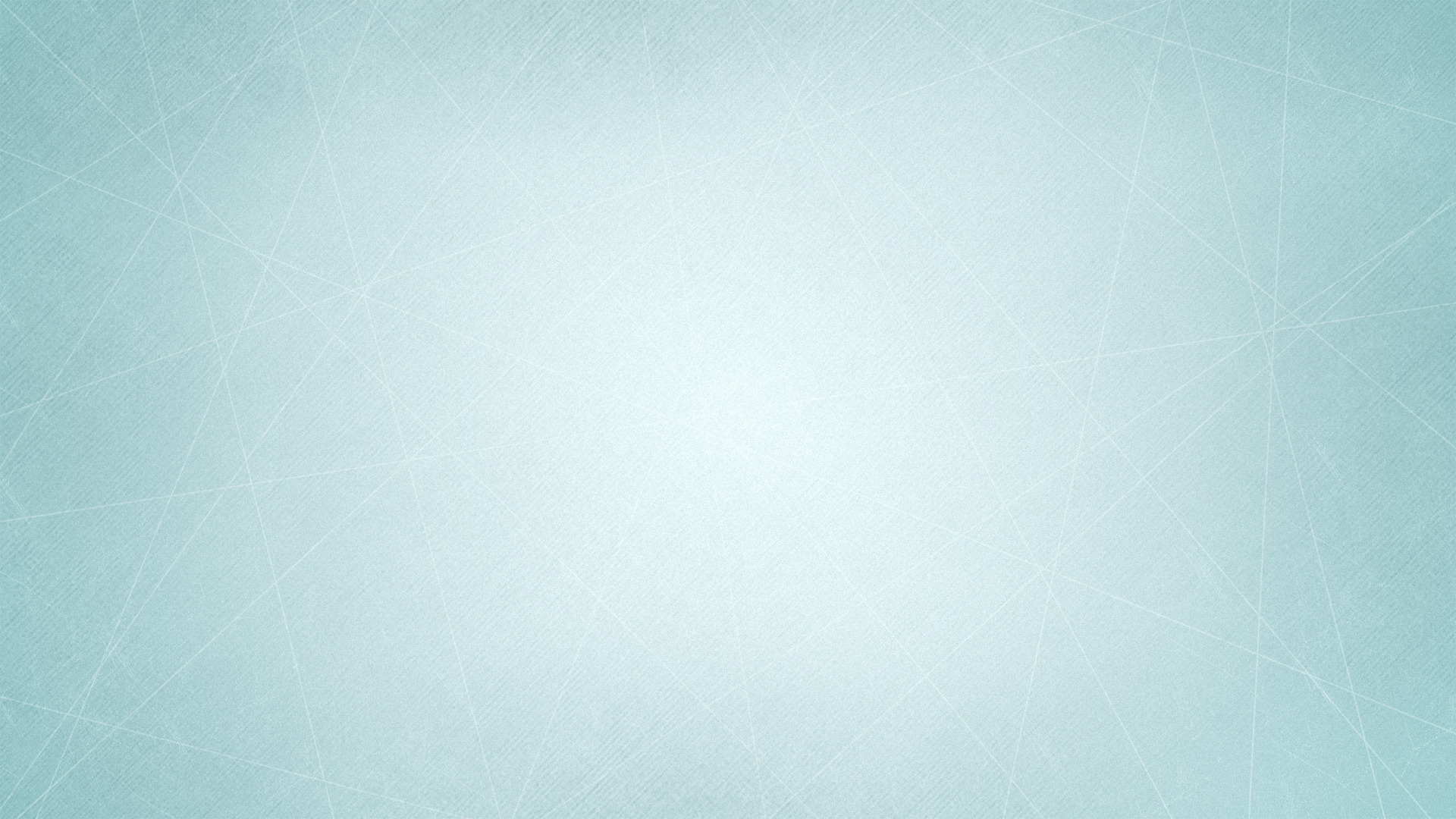 Ruth in Need of Redemption
Widow supporting self and another widow
 Ruth 1:5; Leviticus 19:9-10; Deuteronomy 24:19
Poor foreigner woman
 Ruth 2:2-3, 8-9
Moabite – classic enemy of God’s people
  Judges 3:12-14; 11:17; Numbers 22-24
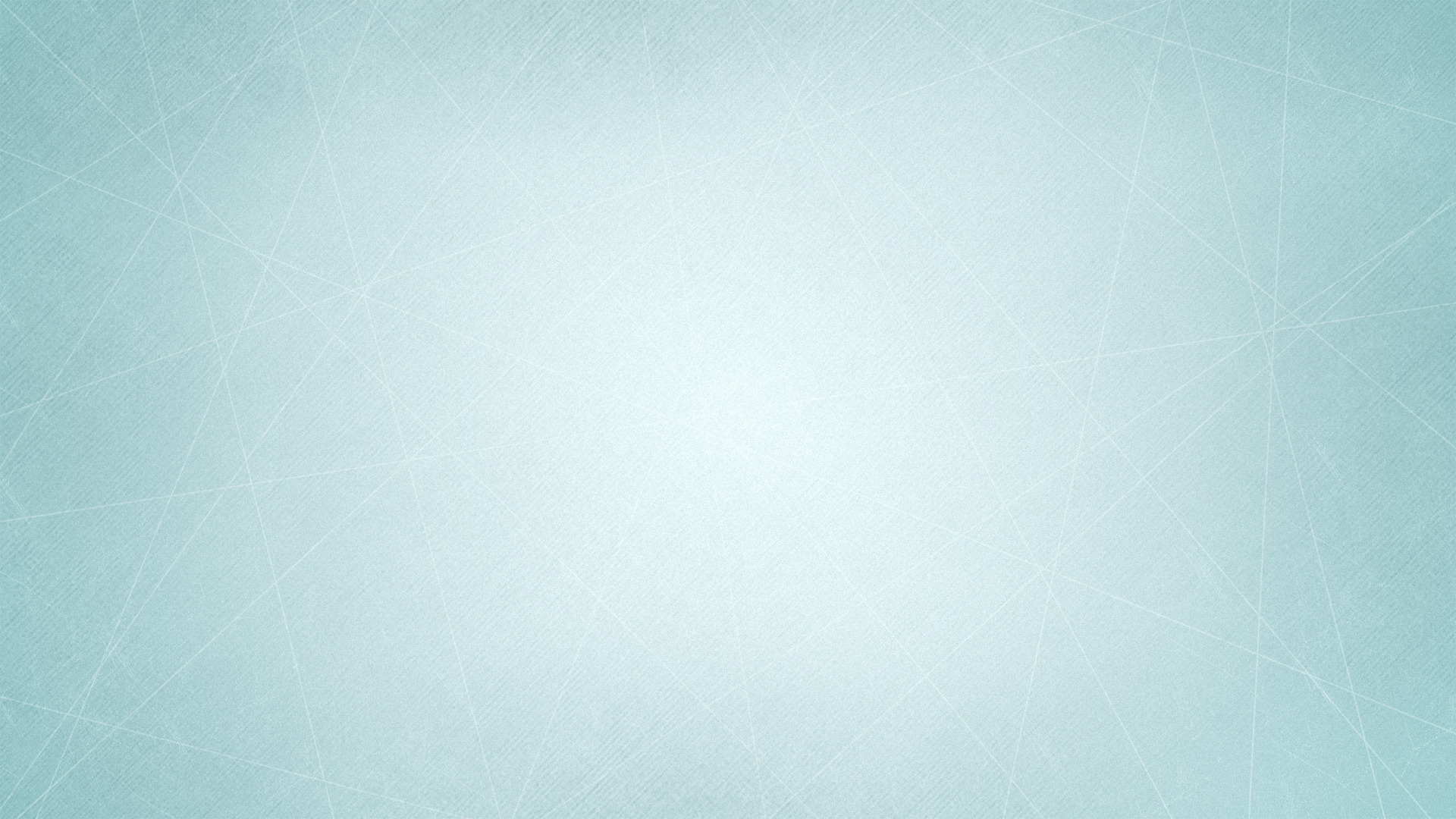 What does the redeemer need?
Right to redeem
 Ruth 2:1,20; 3:11-13
Will to redeem
 Ruth 4:4-6
Power to redeem
  Ruth 4:9-10
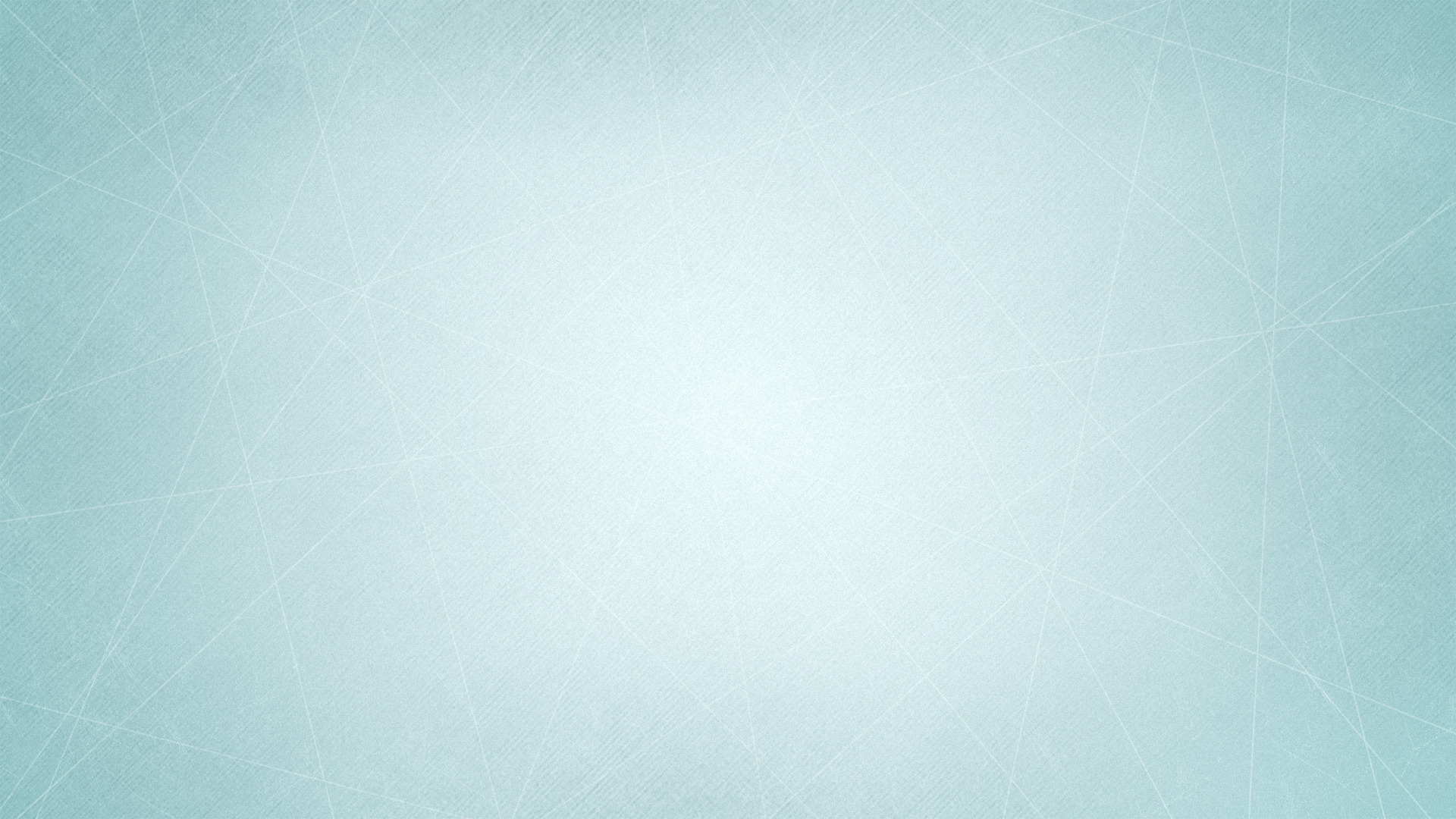 What does redemption provide?
Protection and Provisions
  Ruth 2
Elevation and Change of Status
  Ruth 4
Life
 Ruth 4:22; Matthew 1:5
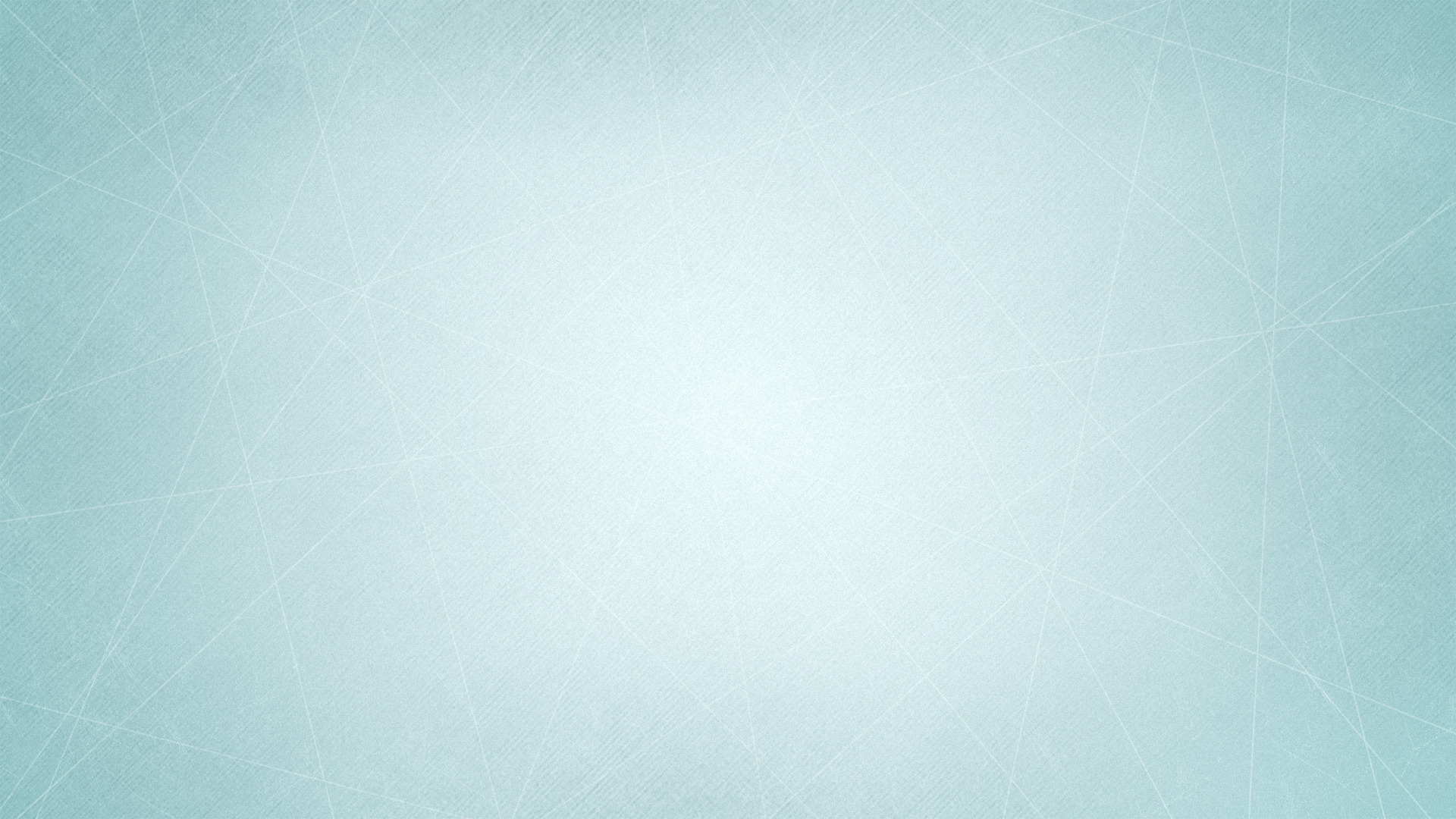 Ephesians 1:7

“In Him we have redemption through His blood, the forgiveness of our trespasses, according to riches of His grace which He lavished on us.”
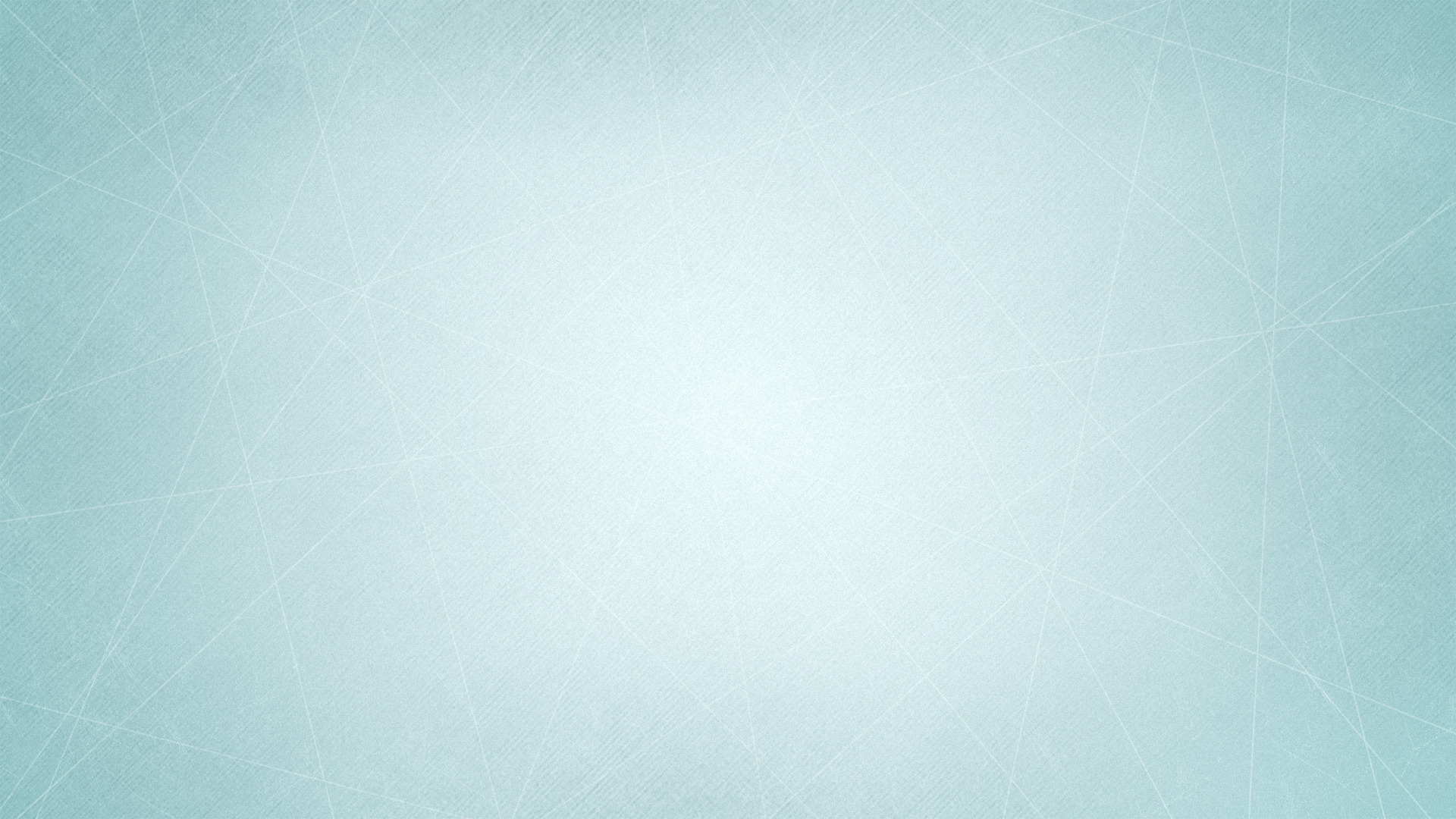 Sinners in Need of Redemption
Ephesians 2:1-3
“Dead in your trespasses and sins”
“Formerly walked according to the course of this world”
 “Lived in the lusts of our flesh”
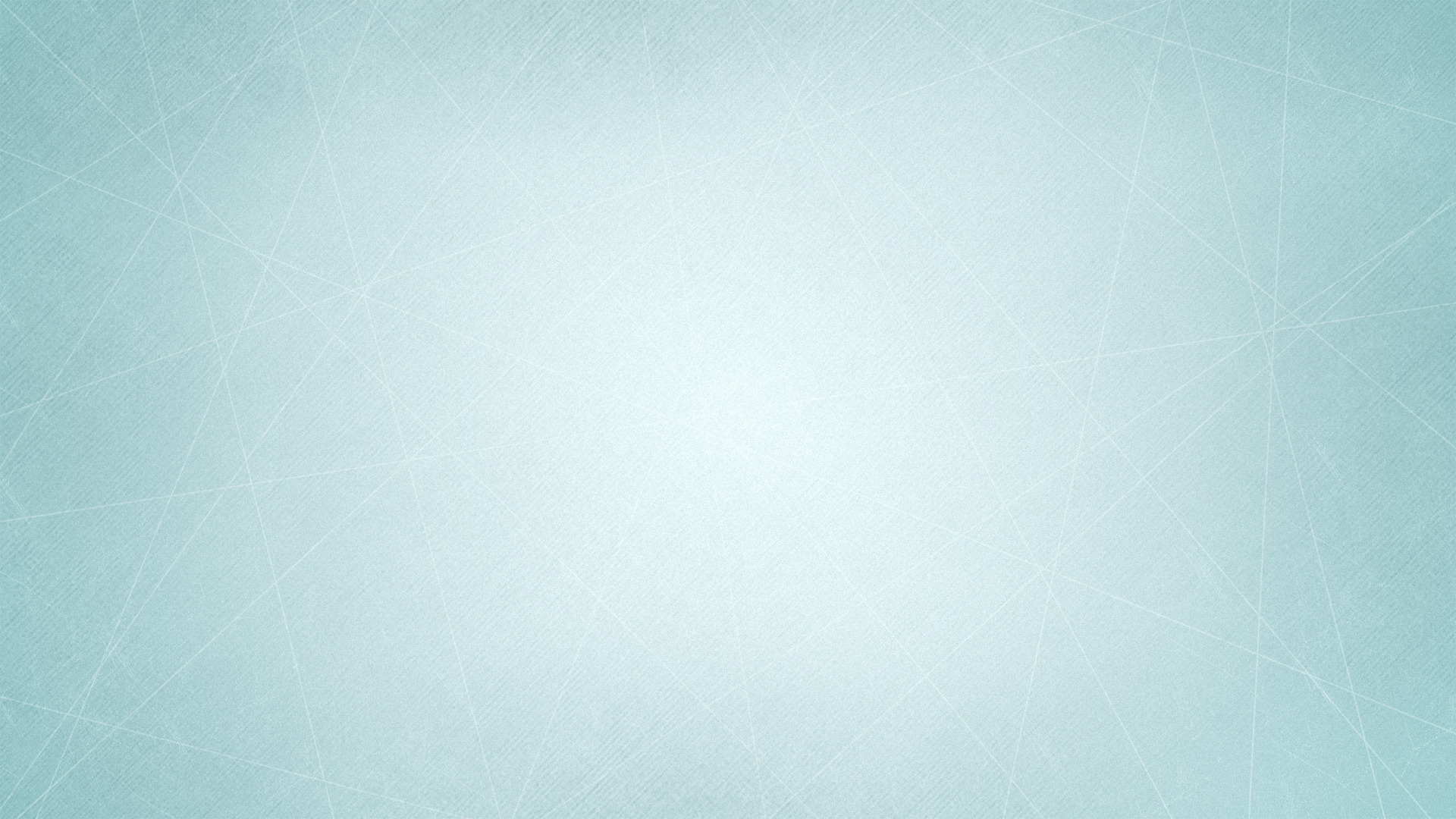 What does the Redeemer need?
Right to redeem
 Ephesians 1:7; 2:13; 1 Peter 1:18-19
Will to redeem
 Ephesians 5:25-28
Power to redeem
  Ephesians 1:18-23
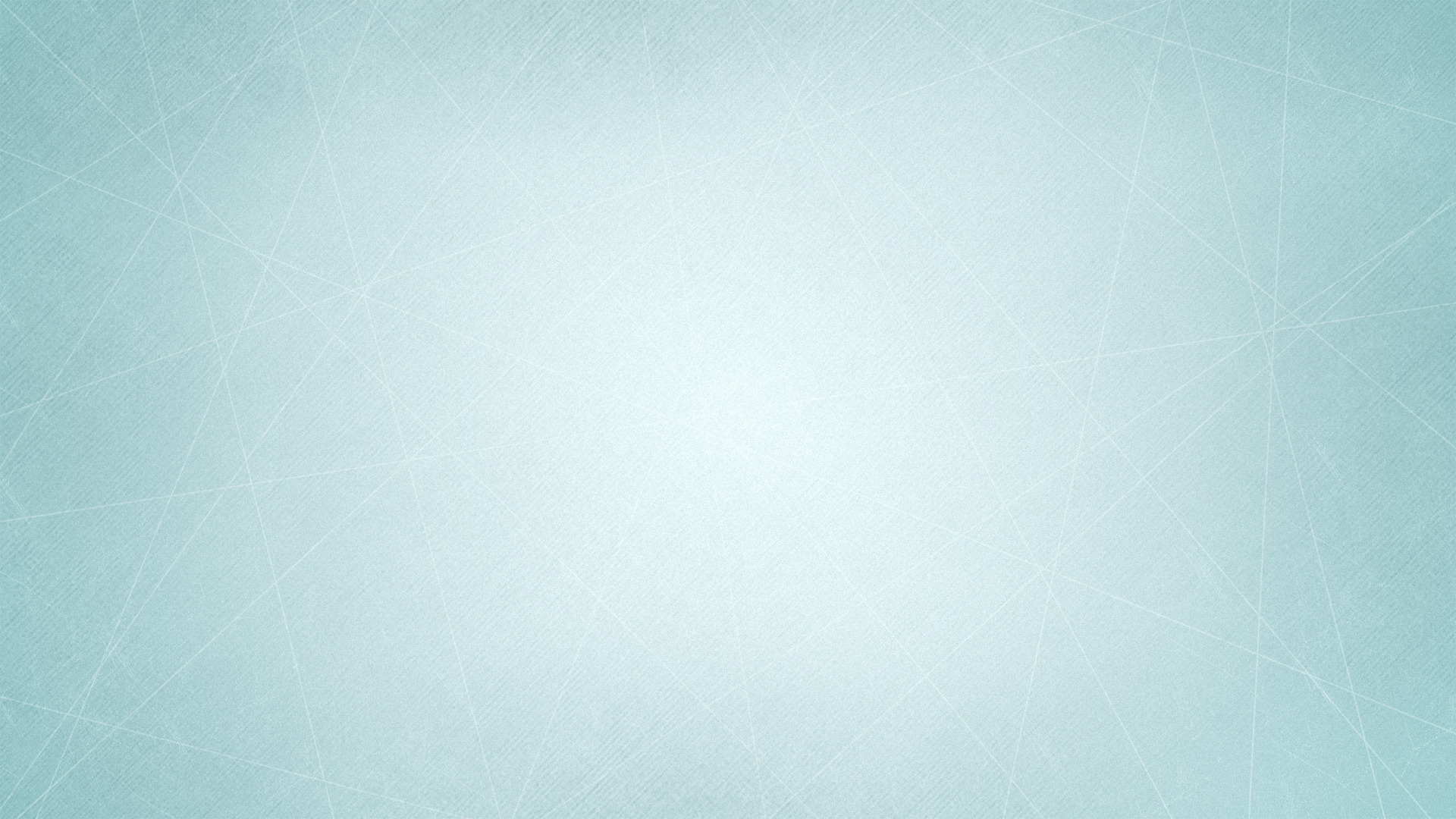 What does redemption provide?
Protection
 Ephesians 1:3; 2:3-5
Change of Status
 Ephesians 2:1, 5-6, 12-13, 19
Life
  Ephesians 2:1-10